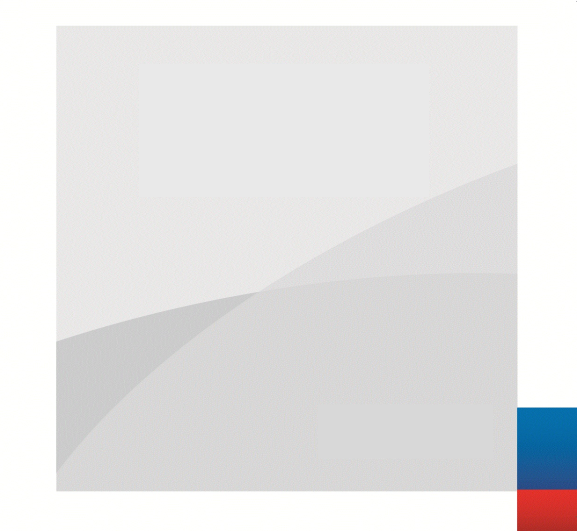 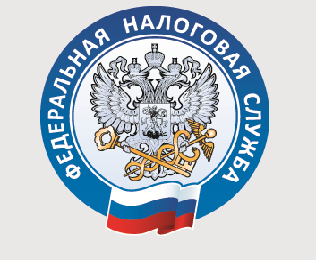 МЕЖРАЙОННАЯ ИФНС РОССИИ
№ 2 ПО ТВЕРСКОЙ ОБЛАСТИ
31 ДЕКАБРЯ
истекает срок уплаты фиксированных 
страховых взносов за 2019 год
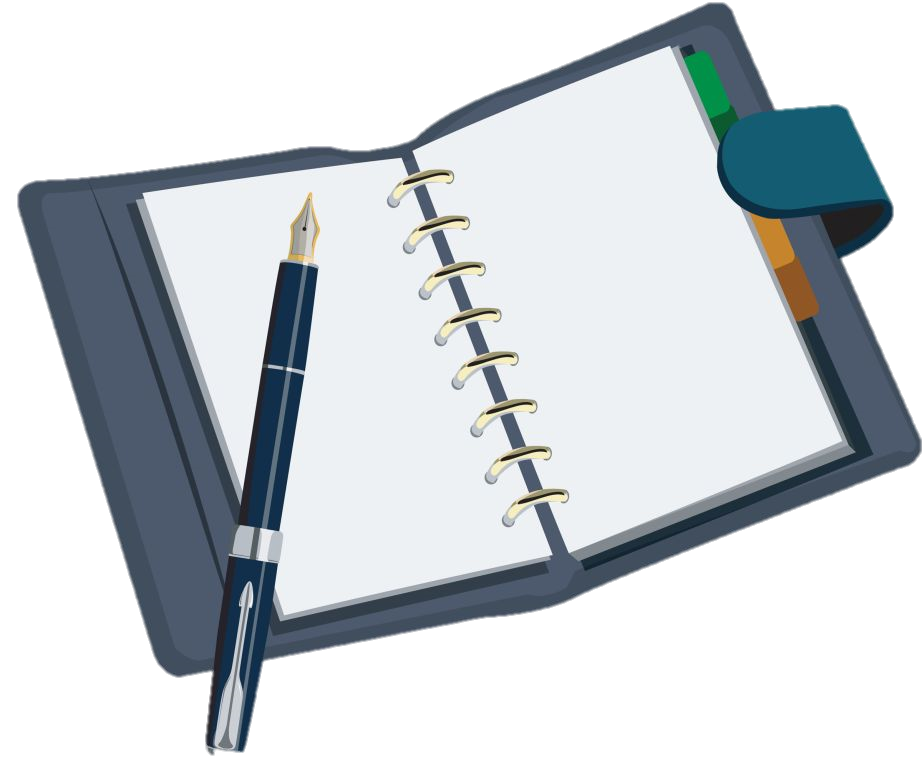 Узнайте актуальную информацию 
о начисленных платежах, а также о наличии 
(отсутствии) задолженности в 
«Личном кабинете индивидуального 
предпринимателя» (naloq.ru)
29354-ОПС
6884-ОМС
Оплачено
ВНИМАНИЕ! 
При отсутствии предпринимательской деятельности 
исчисление страховых взносов в фиксированном размере 
прекращается только с даты исключения из ЕГРИП